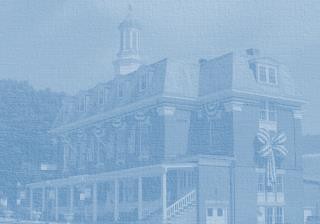 FISCAL YEAR 2025 DRAFT      	BUDGET PRESENTATION
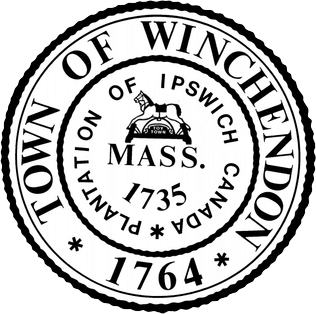 EXPENSES
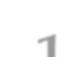 1
EXPENSES (cont.)
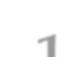 1
EXPENSES (cont.)
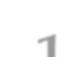 1
REVENUES
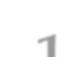 1
REVENUES (Cont.)
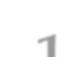 1
REVENUES (Cont.)
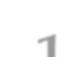 1
BUDGET TOTALS
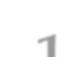 1
REVENUE (from State)
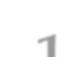 1
REVENUE (Tax levy)
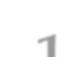 1
REVENUE BUDGET FY22-FY25
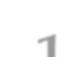 1
NET SCHOOL SPENDING
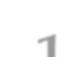 1
WATER/SEWER Retained Earnings
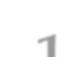 1
WATER ENTERPRISE FUND
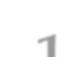 1
SEWER ENTERPRISE FUND
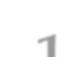 1
TRANSFER STATION ENTERPRISE FUND
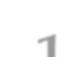 1
PEG ACCESS ENTERPRISE FUND
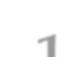 1
Challenges going forward FY26-
Health insurance 10% increase   = $265K
Pension contribution 10% increase  = $230K
Debt – About $3.5M was authorized and borrowed in the past year.  Principal not due in FY24 or FY25 but will be due in FY26. 10 year borrowing = $350K principal + $200K int
Water and sewer funds have run a deficit in some of the past few years.  Sewer deficit estimated at $124,250 for FY23
$9.5M water line project to be paid for with water rate increase
Union contracts expire at the end of FY25
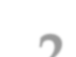 2
FISCAL YEAR 2025  BUDGET PRESENTATION
Questions?